Тема 3. ТЕОРЕТИЧНІ ОСНОВИ БІРЖОВОЇ ДІЯЛЬНОСТІ
Лектор: доцент КАФЕДРИ ОРГАНІЗАЦІЇ ПІДПРИЄМНИЦТВА ТА БІРЖОВОЇ ДІЯЛЬНОСТІ
Яворська ВАЛЕНТИНА ОЛЕКСАНДРІВНА
Біржова діяльність – це сукупність організаційно-правових відносин між професійними та непрофесійними учасниками з приводу біржової торгівлі на біржовому ринку.

Основою біржової діяльності є біржова торгівля на біржах. Біржова торгівля організовується з метою полегшення самого процесу торгівлі, вироблення більш ефективнішого механізму прозорого і конкурентного ціноутворення, акумуляції і трансферту інвестиційного капіталу, а також для захисту інтересів як продавців, так і покупців від цінової нестабільності.
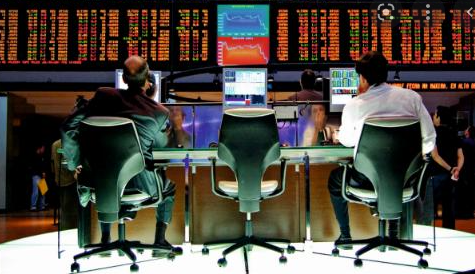 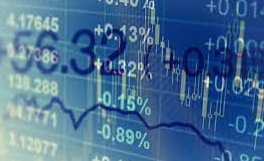 Організований ринок – це сукупність економічних правовідносин між учасниками ринку у сфері товарних обмінів, на основі яких відбувається реалізація результатів людської господарської діяльності. У даному аспекті ринок може виступати економічною категорією.
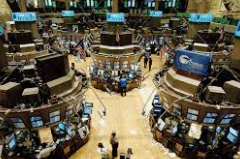 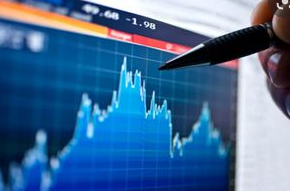 Характерними ознаками сучасного організованого ринку є:
1). Сучасний ринок – це ринок покупців. 
2). Сучасний ринок – конкурентний ринок. 
3). Третя ознака сучасного ринку – стабілізація ринкових відносин серез механізм інтеграції.
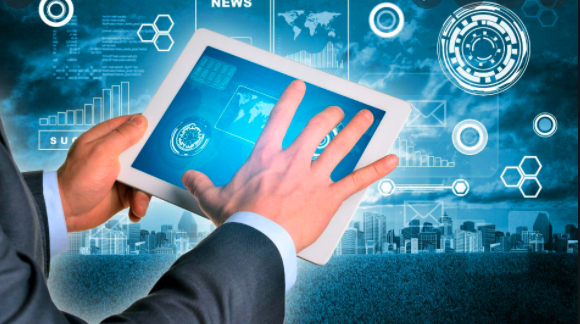 Біржовий ринок – це особлива історично організована форма ринку, що наділена рисами, не притаманними для  інших ринків, і виступає вищою мірою виявлення ринкових відносин [16, с.1].

Біржовий ринок є найвищою формою організованого ринку, на якому функціонують товарні, фондові та валютні біржі, а нині універсалізовані в біржові групи або альянси.

Біржовий ринок можна вважати організованим форумом для заключення строкових контрактів і для забезпечення високої ліквідності він має найвищою мірою стандартні умови [5].
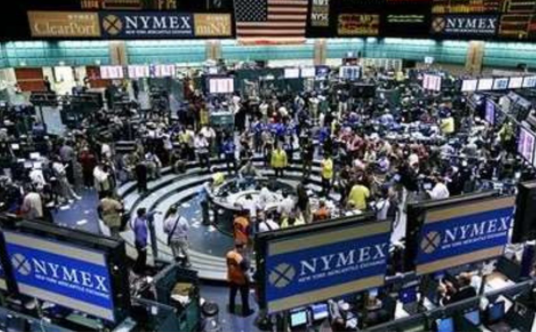 Біржова діяльність виражається у організованій формі торгівлі на біржовому ринку. Останній можна трактувати, як механізм економіко-правових взаємовідносин між учасниками організованого ринку з приводу купівлі-продажу біржових контрактів, що несуть за мету забезпечення конкурентного ціноутворення, та ефективного перерозподілу ризиків, на основі трансферту товарних і фінансових потоків у часі і просторі.
У ринковій економіці біржова діяльність – це важлива та невід’ємна складова організованої торгівлі на міжнародних ринках товарів та послуг. Сучасна біржова діяльність стала результатом історичного розвитку форм оптової торгівлі від базару до організованої форми біржової торгівлі.
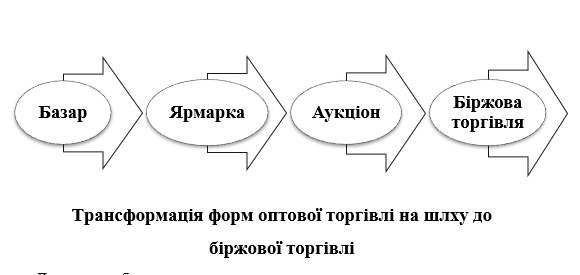 Базар характеризується наступними основними ознаками:
регулярне проведення відкритих (публічних) торгів;
обов'язкова наявність товарів під час торгів;
відсутність обмежень на товари для купівлі-продажу;
ціни встановлюються в процесі торгів на основі попиту і пропозиції;
після здійснення купівлі-продажу товар негайно передається покупцеві;
охоплює локальні території;
гарантії якості і виконання угод не високі.
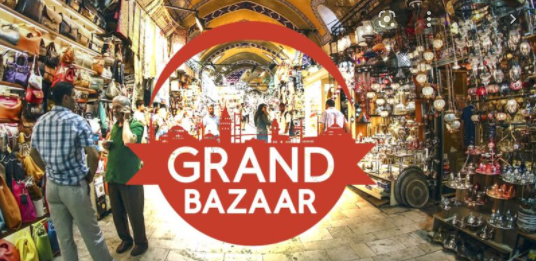 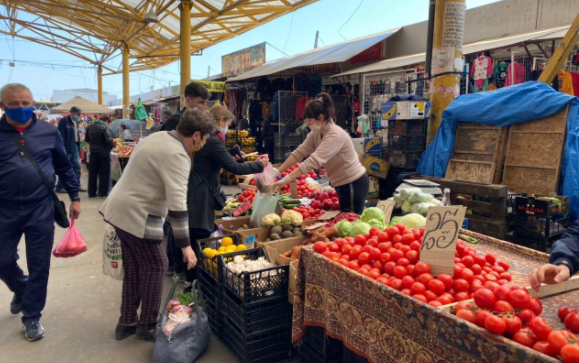 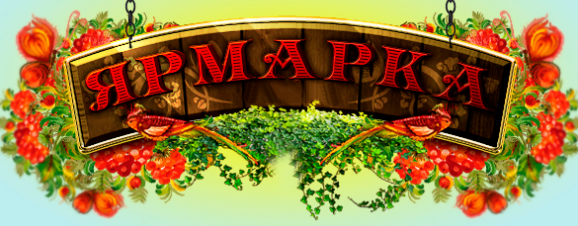 Ярмаркам притаманна певна організаційна форма торгівлі, якій характерні наступні риси:
регулярне з певною періодичністю (1-2 рази на рік) проведення відкритих (публічних) торгів;
можлива відсутність товарів під час торгів, торгівля за каталогами;
притаманна певна спеціалізація торгівлі за галузевим призначенням;
ціни встановлюються в процесі торгів на основі попиту і пропозиції;
після здійснення купівлі-продажу товар негайно передається або поставляється покупцеві;
охоплює більші території (регіональні, національні, міжнародні);
гарантії якості і виконання угод вищі, ніж на базарі.
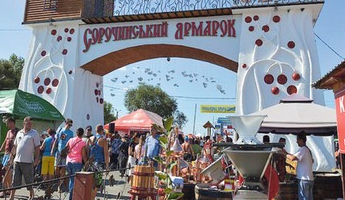 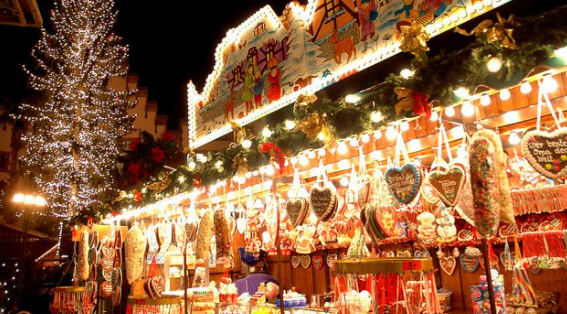 Аукціон характеризується наступними ознаками:
регулярне (1-2 раза на місяць) проведення відкритих (публічних) торгів;
можлива відсутність товарів під час торгів, торгівля за каталогами;
наявність правил торгівлі, допуск до торгівлі тільки зареєстрованих учасників;
торгівля здійснюється, як правило ведучим – маклером у форму простого аукціону;
притаманна певна спеціалізація торгівлі;
ціни встановлюються в процесі торгів на основі попиту і пропозиції і формується по кроках на пониження чи підвищення;
після здійснення купівлі-продажу товар негайно передається або поставляється покупцеві;
охоплює великі території (регіональні, національні, міжнародні);
гарантії якості і виконання угод значно вищі, ніж на базарі і яр марці;
популярна електронна форма аукціонів.
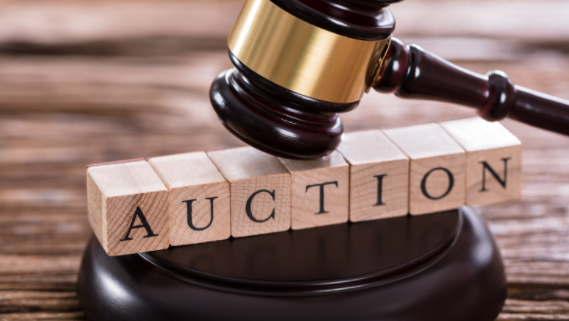 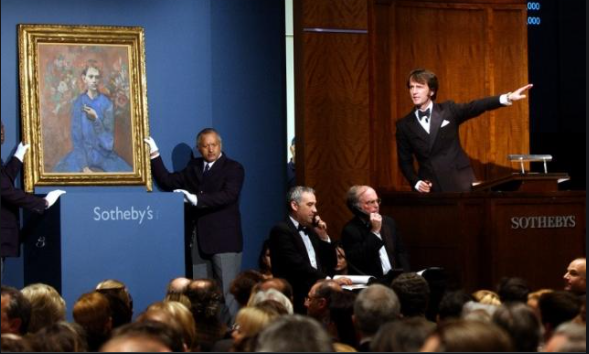 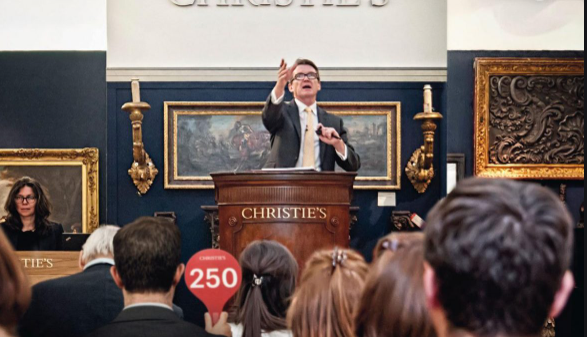 Біржова діяльність характеризується наступними ознаками:
концентрується у великих промислових або торгівельних містах – місцях виробництва, споживання та реалізації товарів чи фінансових інструментів; 
регулярні торги (щоденні) проведення відкритих (публічних) торгів, які виокремлені у часові діапазони – торгові сесії, жорстко регламентовані біржами;
торгівля здійснюється тільки біржовими товарами, за встановленими специфікаціями біржових контрактів;
торгівля біржовими контрактами з виконанням у майбутньому з можливістю закриття контрактів у розрахунковий спосіб, без поставки товару;
наявність жорстких правил біржової торгівлі;
допуск до торгівлі тільки біржових посередників – членів біржі, які є посередниками між біржами та клієнтами;
ціни встановлюються в процесі торгів на основі попиту і пропозиції і формується по кроках, встановлених біржею;
високий рівень гарантійного забезпечення, наявне гарантування виконання усіх біржових угод завдяки механізму клірингу і маржових внесків;
поширюється на національному чи глобальному рівнях (Чикаго, Лондон, Токіо, Київ);
поширена електронна система біржової торгівлі – Інтернет-трейдинг;
інформаційна відкритість для усіх учасників ринку;
відсутність прямого державного втручання у процеси ціноутворенняя на біржі, проте жорстка система регулювання поведінки учасників ринку, з метою захисту прав інвесторів;
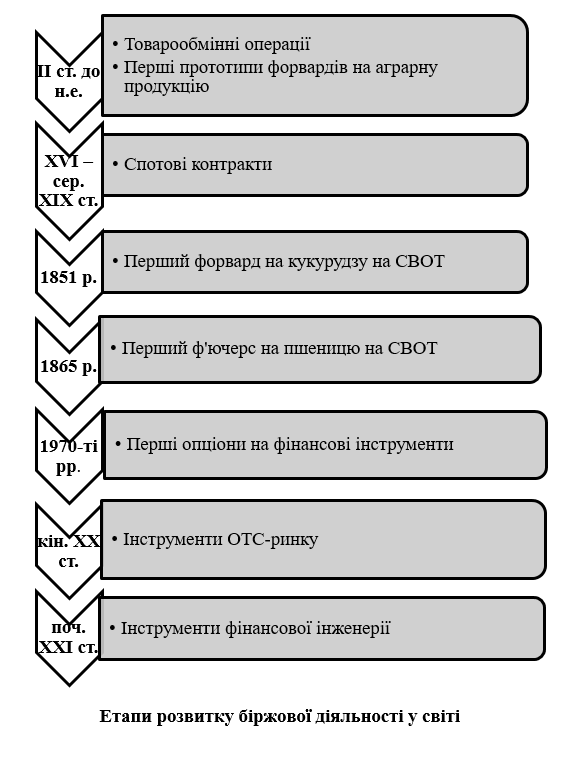 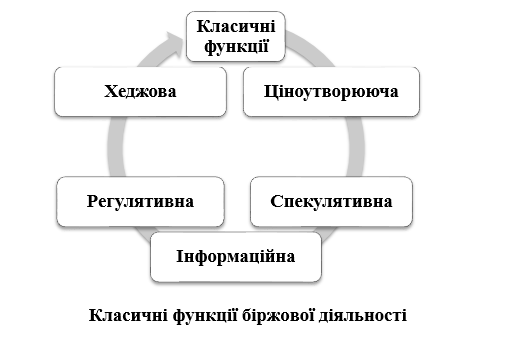 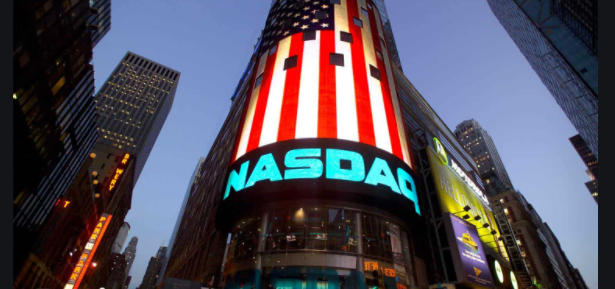 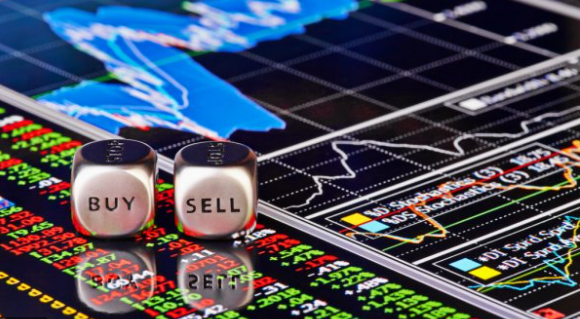 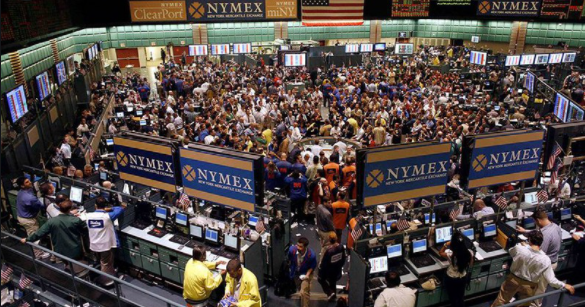 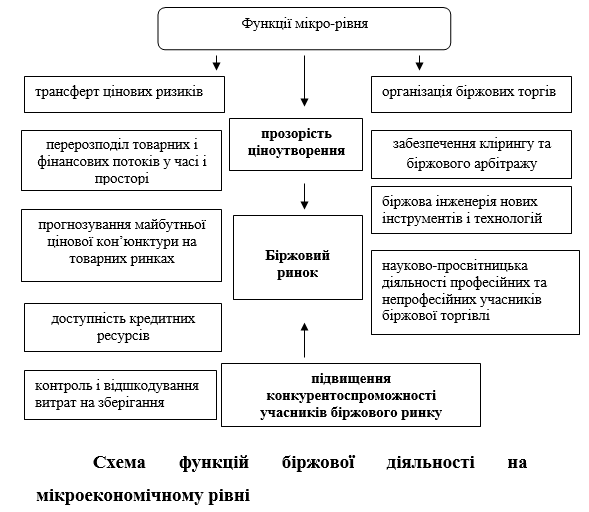 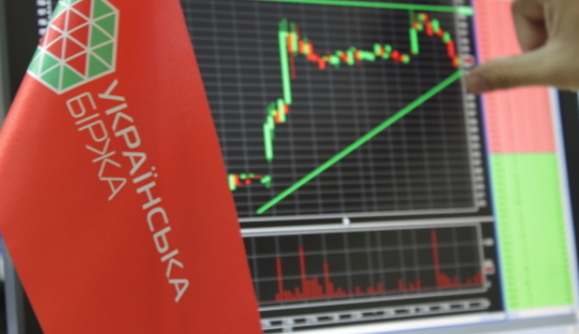 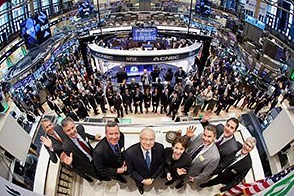 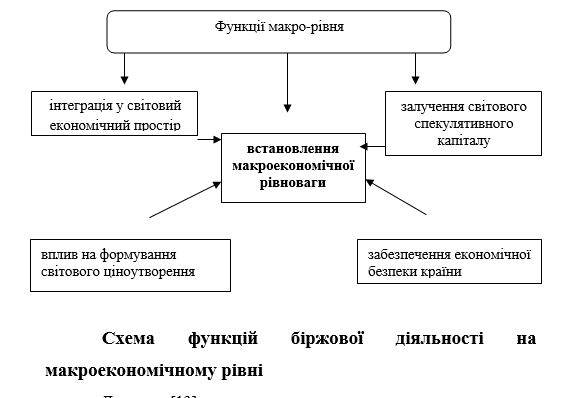 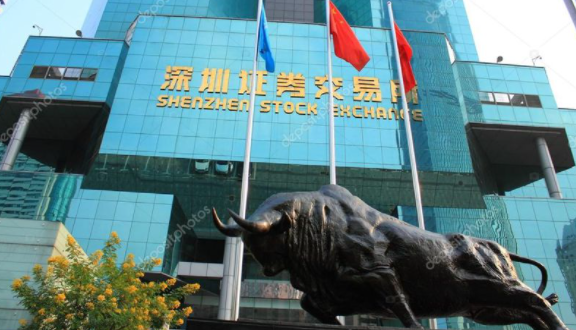 Питання для самоконтролю

1.   Назвіть основні форми торгівлі у світовій практиці.
2.   Наведіть порівняльну характеристику для біржової діяльності та інших формам оптової торгівлі.
3.   Дайте визначення економічної сутності біржового ринку.
4.   З чим пов’язане виникнення біржової діяльності у світі?
5.   Які історичні етапи розвитку біржової діяльності?
6.   Перерахуйте характерні риси усіх етапів еволюційного розвитку біржової діяльності.
7.   У чому специфіка функцій біржової діяльності?
8.   Охарактеризуйте організаційну структуру біржової діяльності.
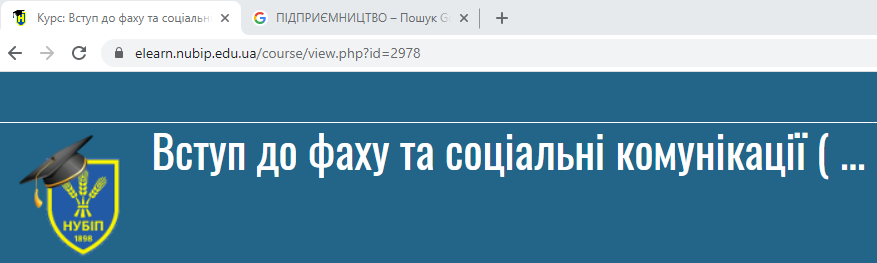 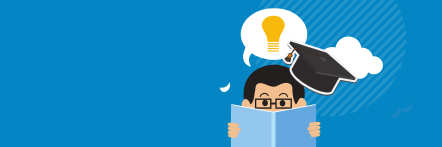 Рекомендована література
основна
Солодкий М.О., Резнік Н.П., Яворська В.О. Основи біржової діяльності: навч. посібник для студентів вищих навчальних закладів / за ред. М.О. Солодкого Київ: Компринт, 2017. 450 с.
Солодкий М.О. Біржовий товарний ринок: навчальний посібник/ М.О. Солодкий. Київ: Компринт, 2017. 576с. 
Солодкий М.О., Яворська В.О. Міжнародні біржові ринки: навч. посібник для студентів вищих навчальних закладів / за ред. М.О. Солодкого Київ: Компринт, 2019. 520 с.
Додаткова
Биржа и ценные бумаги: словарь; под ред. Лозовского Л.Ш. – М. : Экономика, 2001. – 327 с.
Биржевое дело: учеб.; под ред. В.А. Галанова, А.И. Басова. – М. : Финансы и статистика, 1999. – 304 с. 
Блэк Дж. Толковый словарь: англо-русский / Дж. Блек. – М. : ИНФРА – М. : Весь Мир, 2000. – 840 с.
Богачев В. И. Экономическая теория рыночных отношений / В.И. Богачев, К.В. Кравченко. – К. : Аристей, 2003. – 448 с.
Дегтярьова О.И. Биржевое дело: учеб. для вузов / О.И. Дегтярьова, О.А. Кандинская – М.: Банки и биржи, ЮНИТИ, 1997. – 504 с.
Дегтярева О.И. Биржевое дело : учеб. / О.И. Дегтярева. – М.: ЮНИТИ-ДАНА, 2007. – 679 с.
Основи економічної теорії : навч. посіб. ; за ред. В.О.Білика, П.Т.Саблука. – К.: Інститут аграрної економіки, 1999. – 468 с.
Кролли О.А. Биржевой механизм в рыночной экономике: Создание и перспективы развития./ О. А. Кролли. – Л. : Изд-во ЛФЭИ, 1990. – 58 с.
Примостка Л.О. Фінансові деривативи: аналітичні та облікові аспекти / Л.О. Примостка – К. : КНЕУ, 2001. – 263 c.
Резго Г.Я. Биржевое дело: учеб. / Г.Я. Резго, И.А. Кетова. – М. : Финансы и статистика, 2003. – 272 с.
Дякую за увагу!
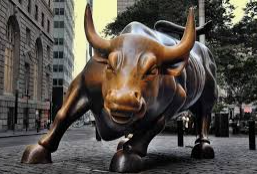